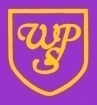 Welcome to Nursery
Meet the Key Workers
Nursery Nurse
 Mrs Larvin
Class Teacher                             Ms Rolston
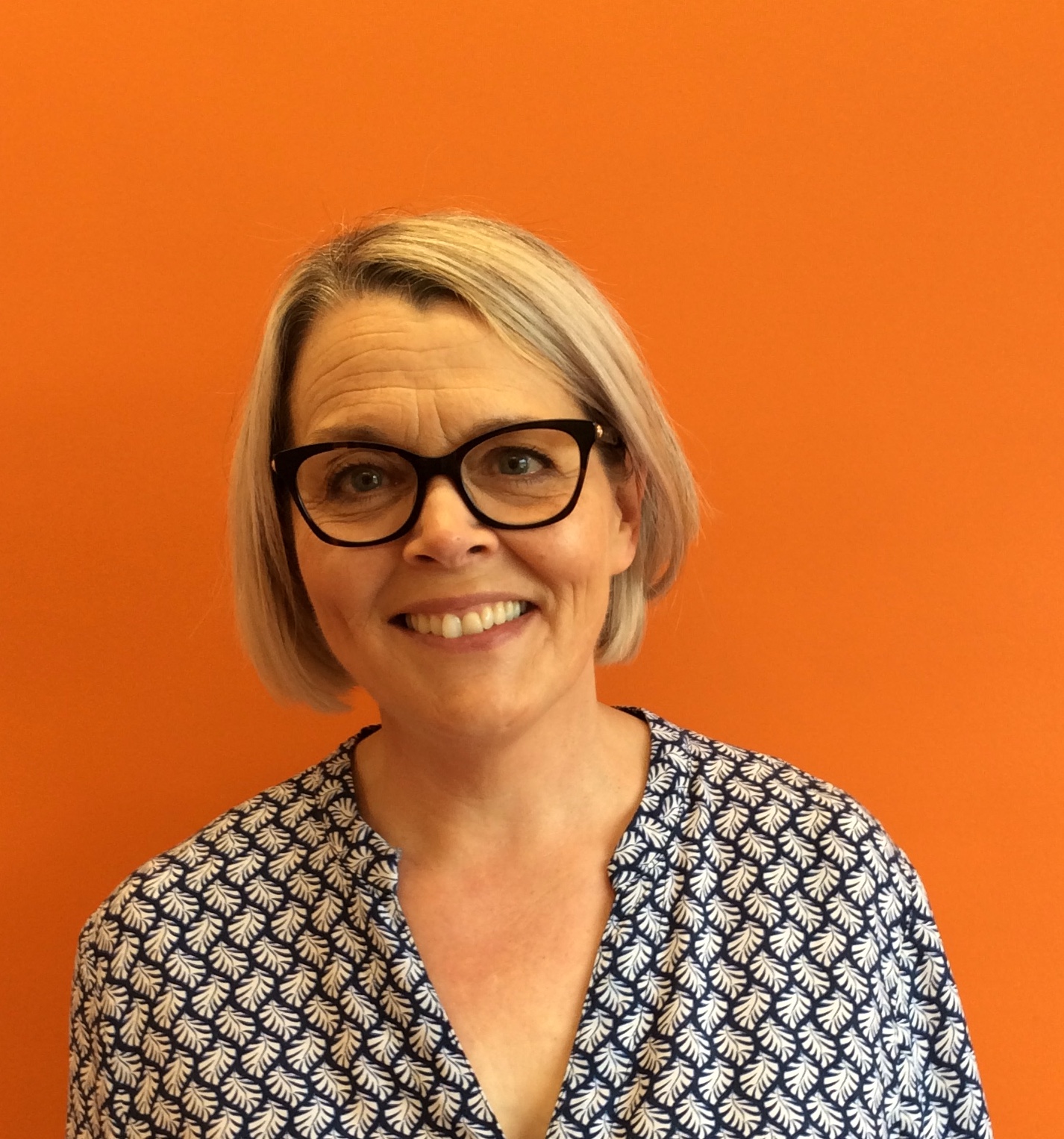 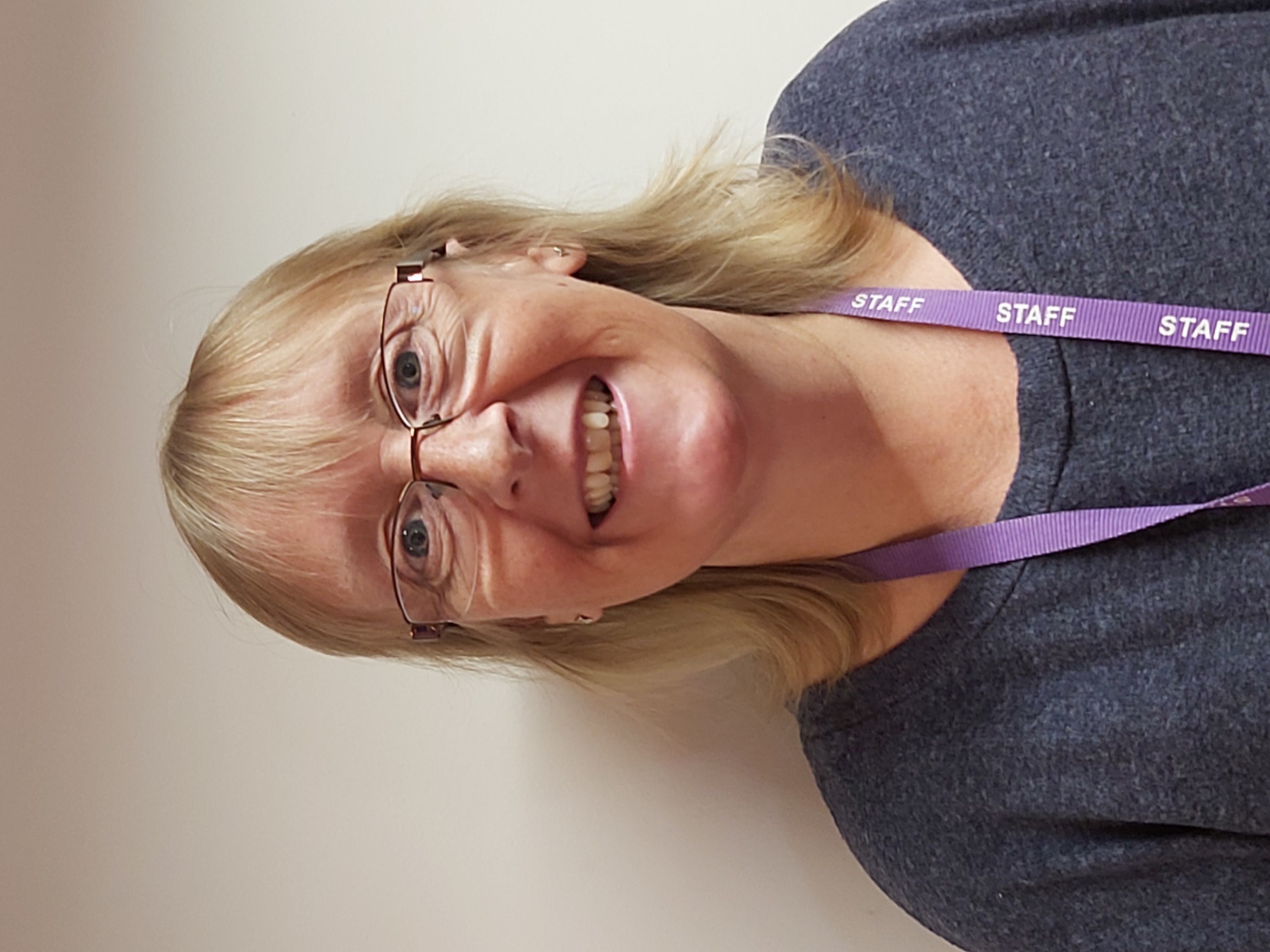 Meet the associate staff
Mrs McCormack
Miss Barrett
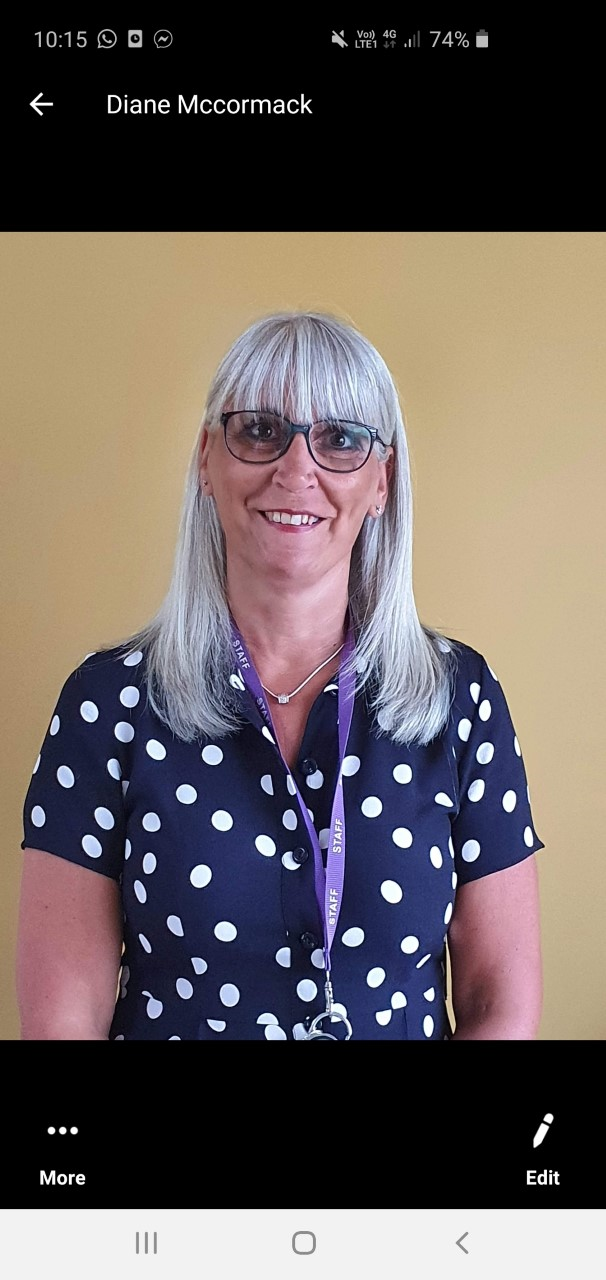 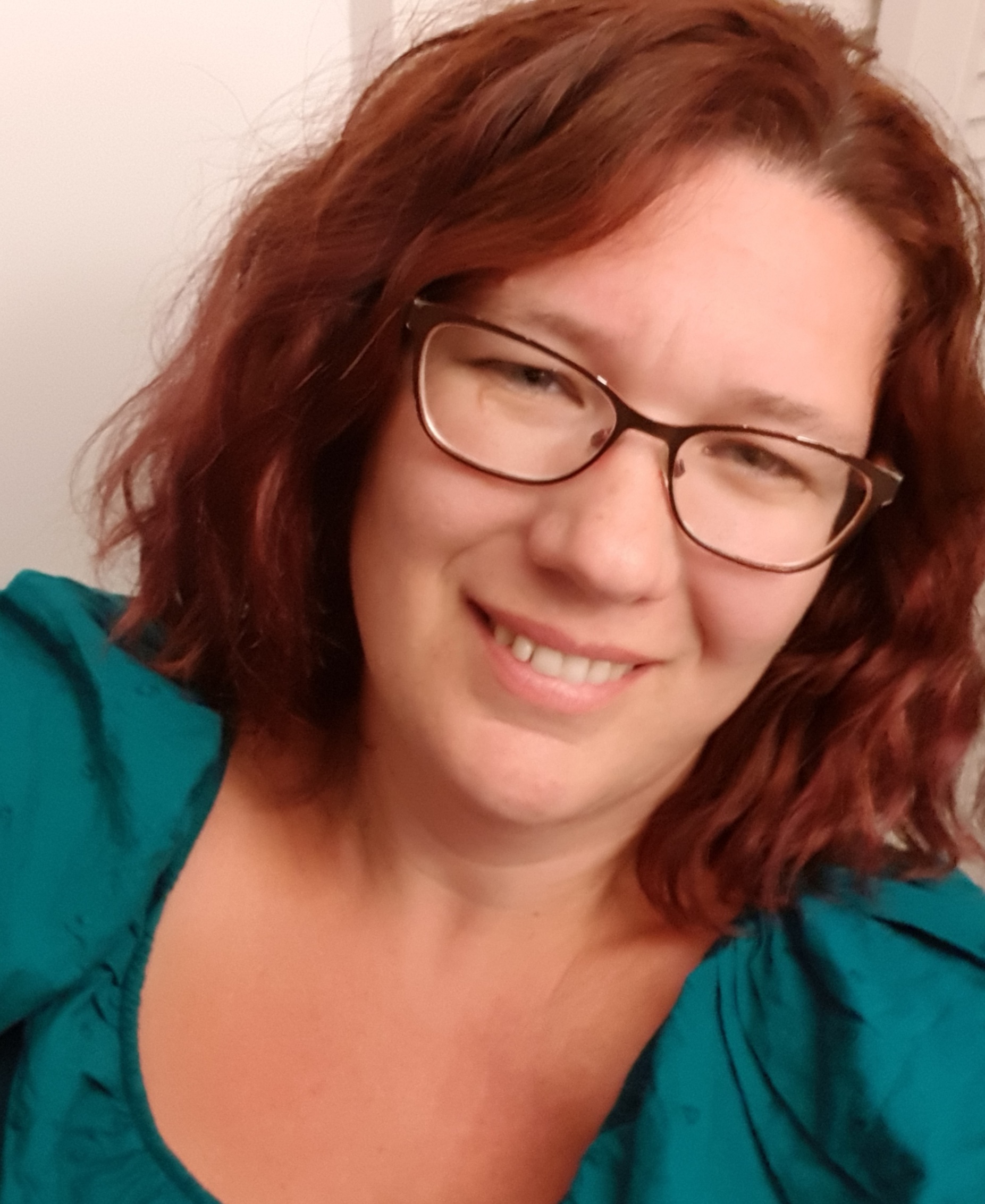 This is where you will enter the Nursery building.
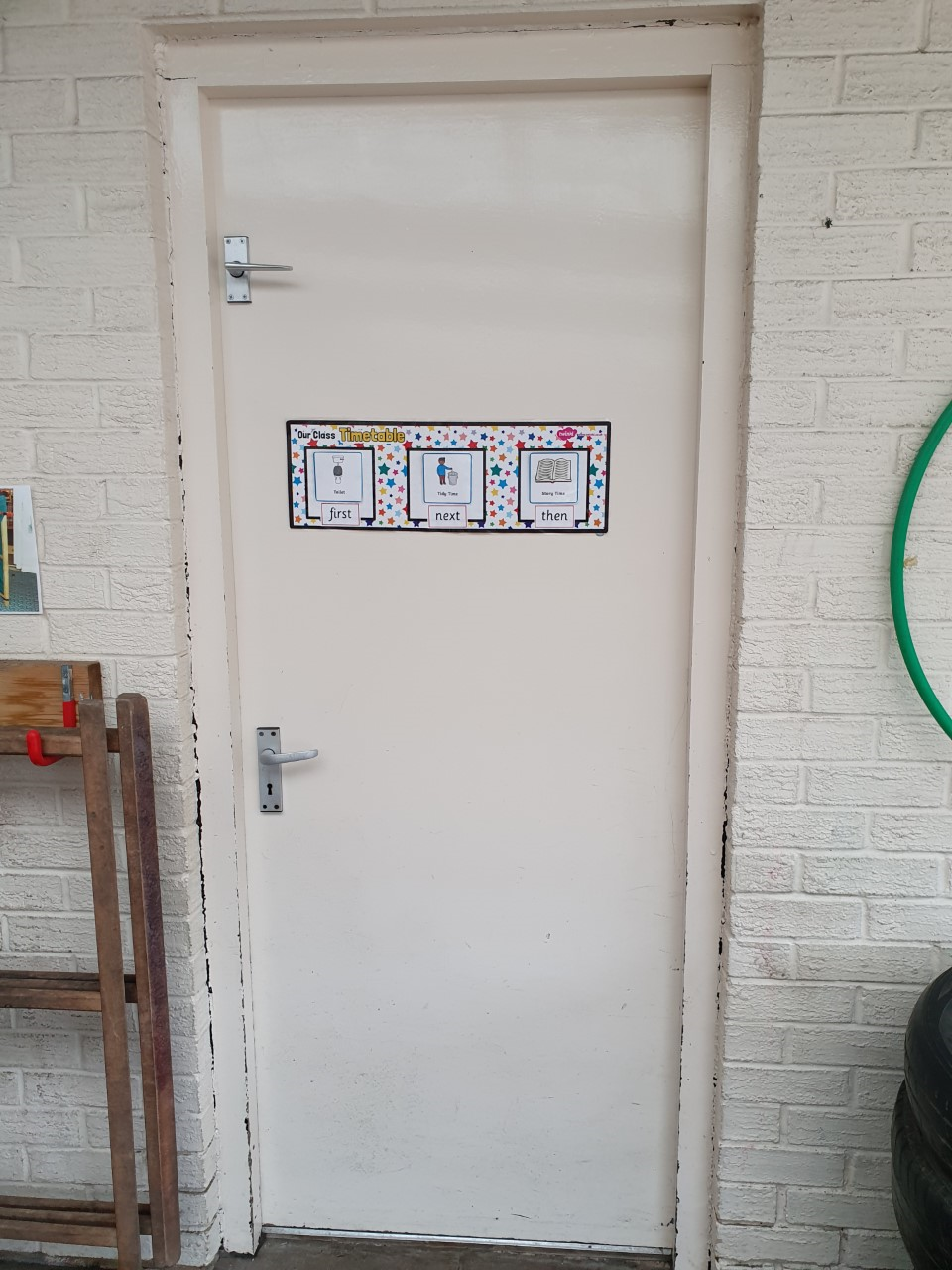 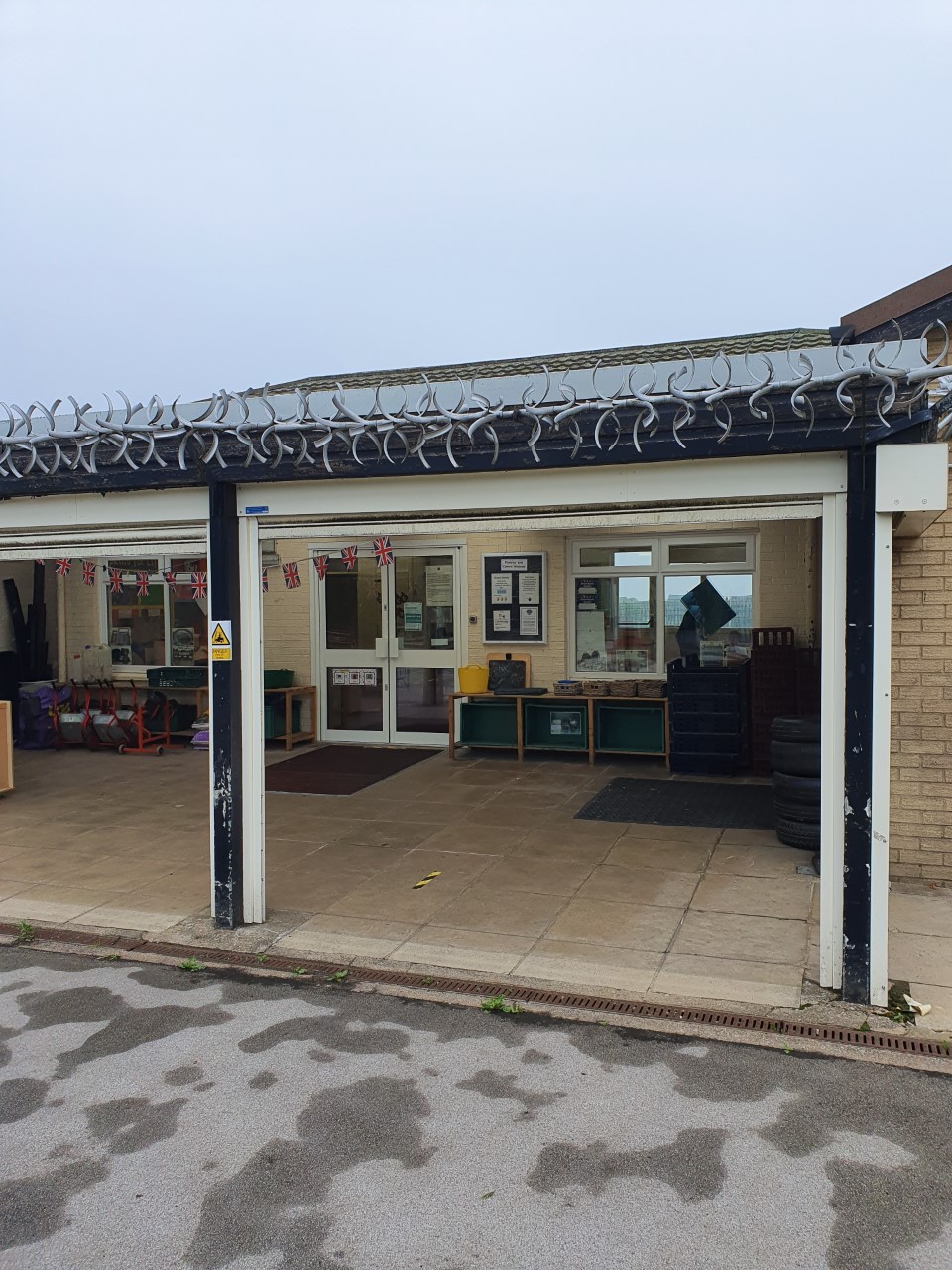 This is where you will hang up your coat.
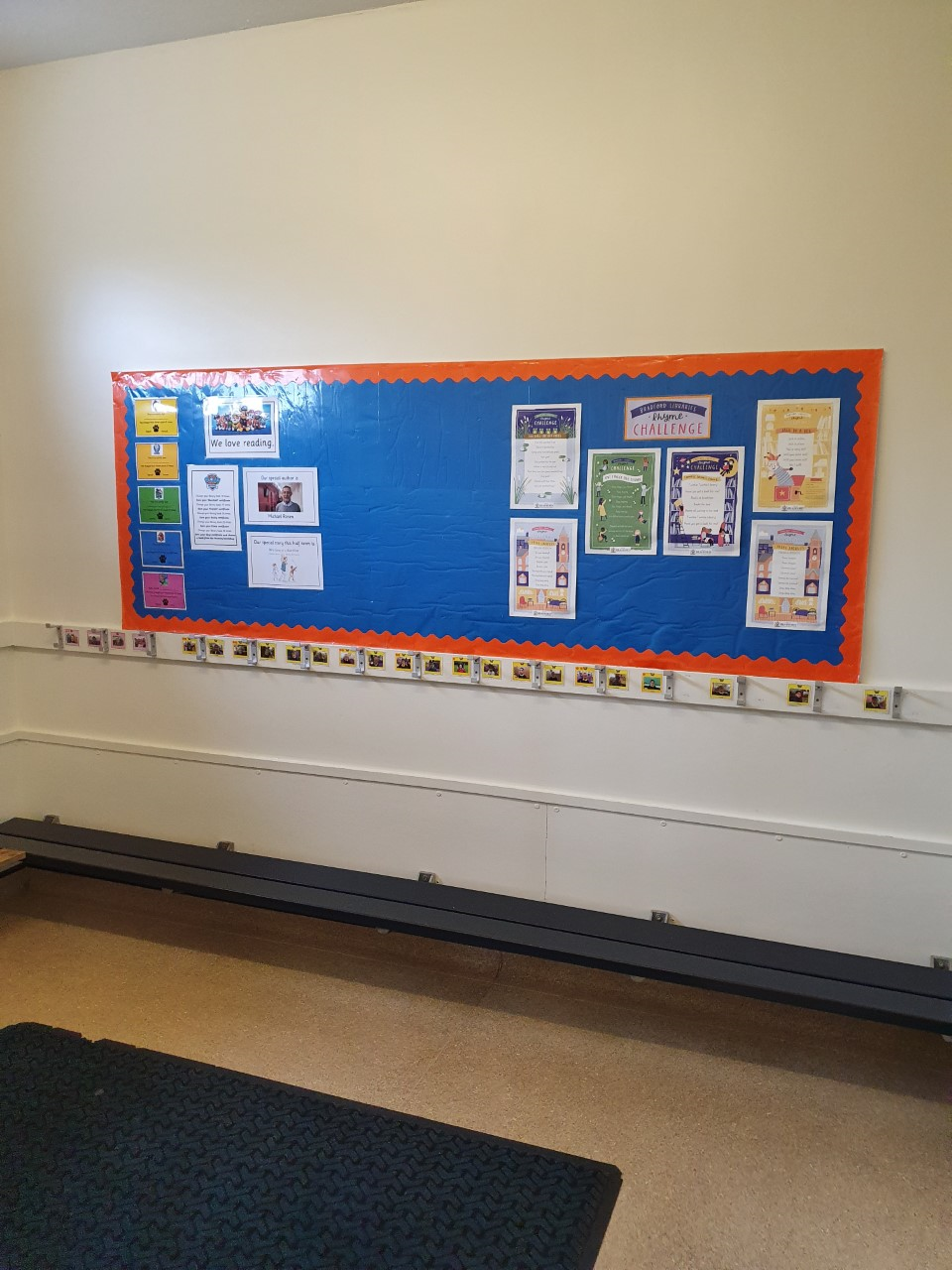 This is where you will go to the toilet and wash your hands.
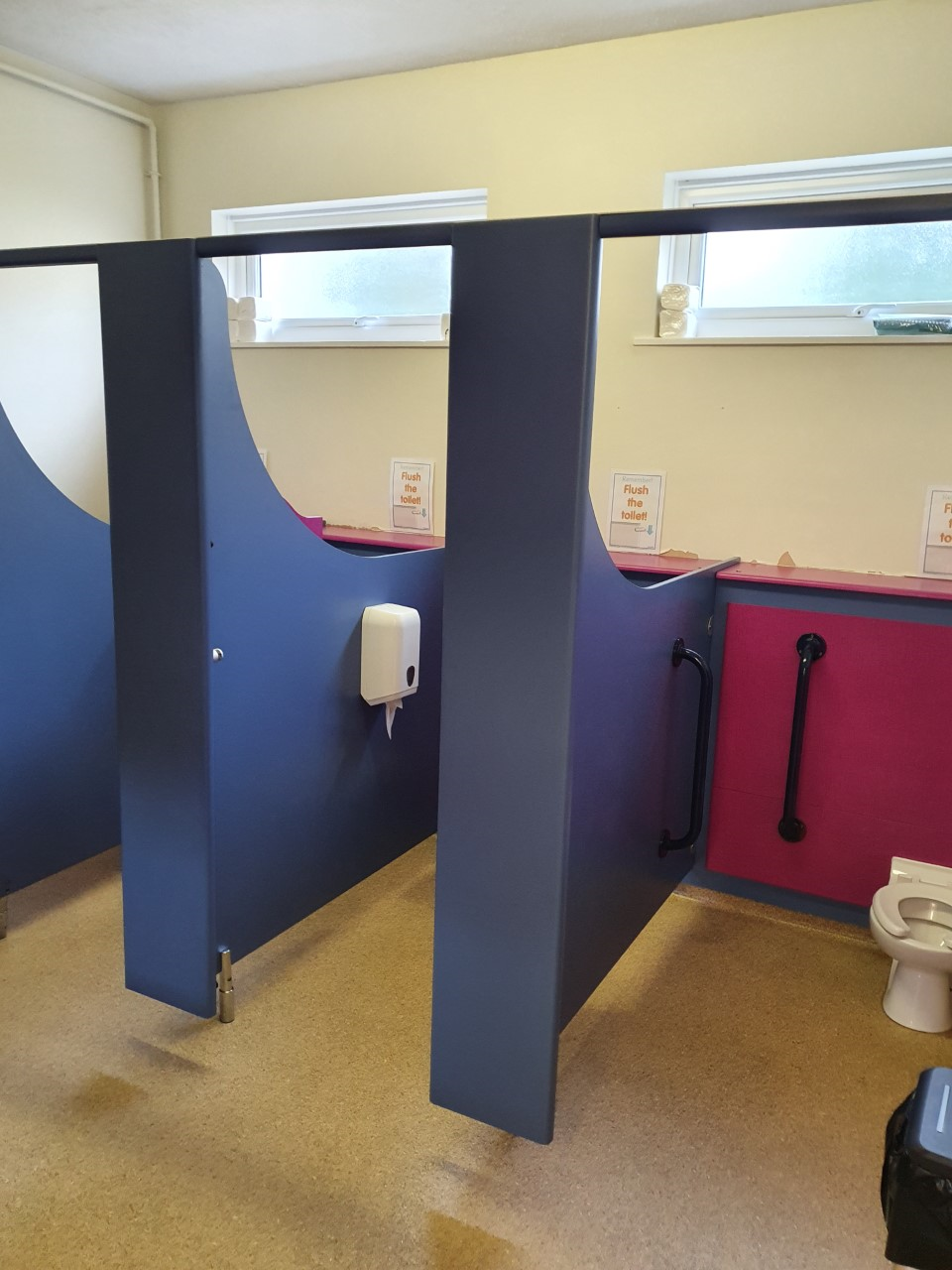 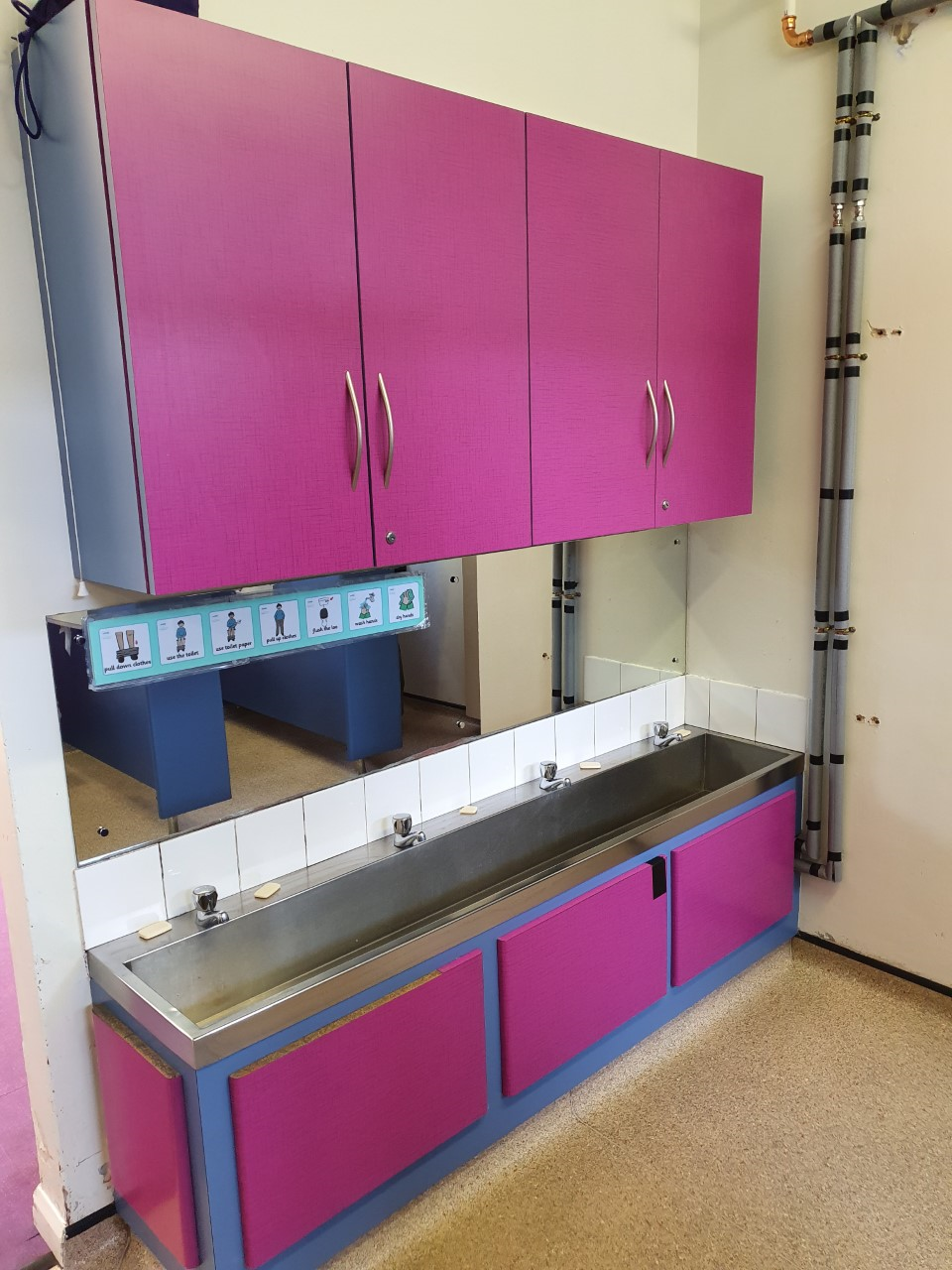 This is where you will play outside.
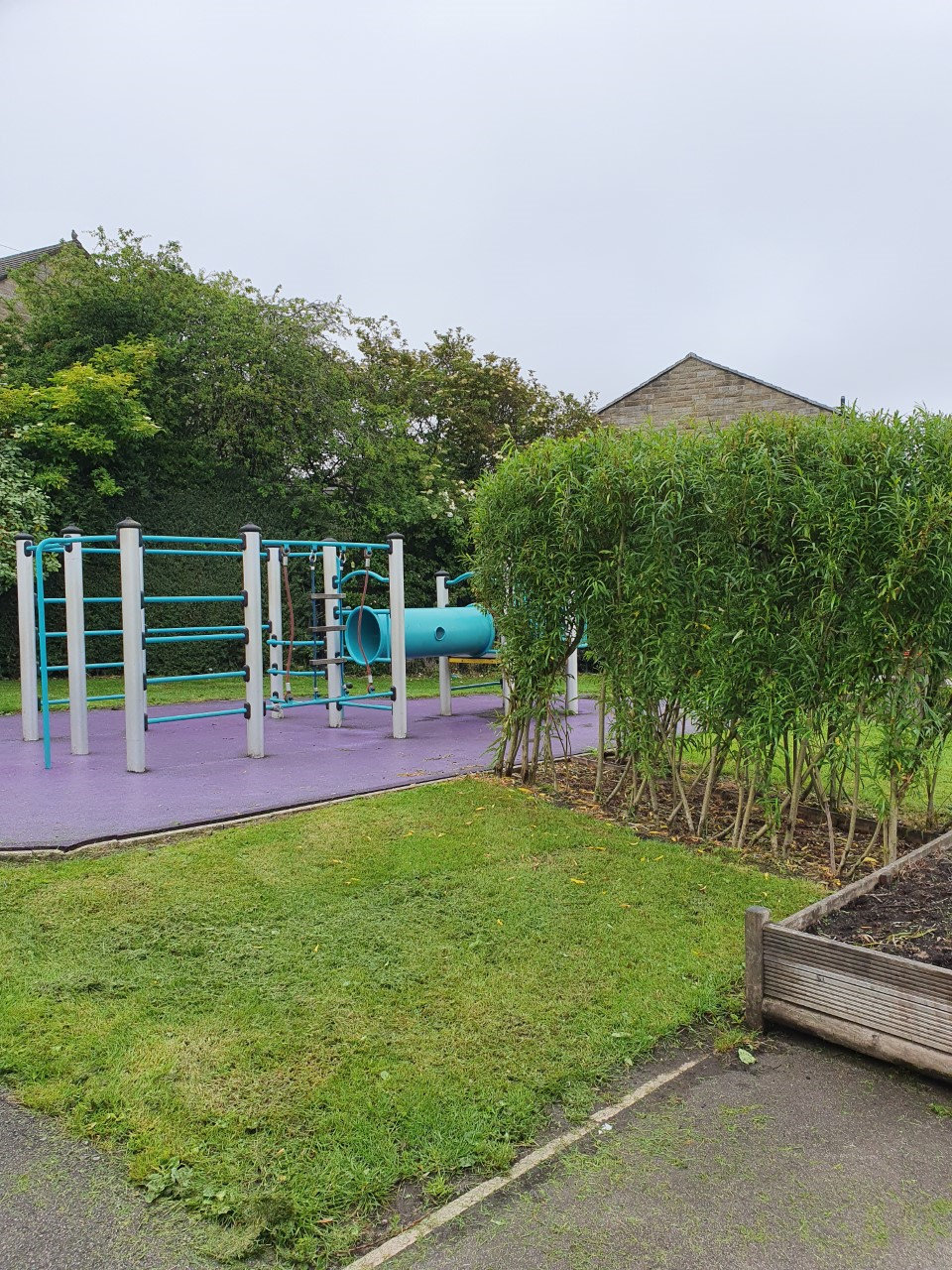 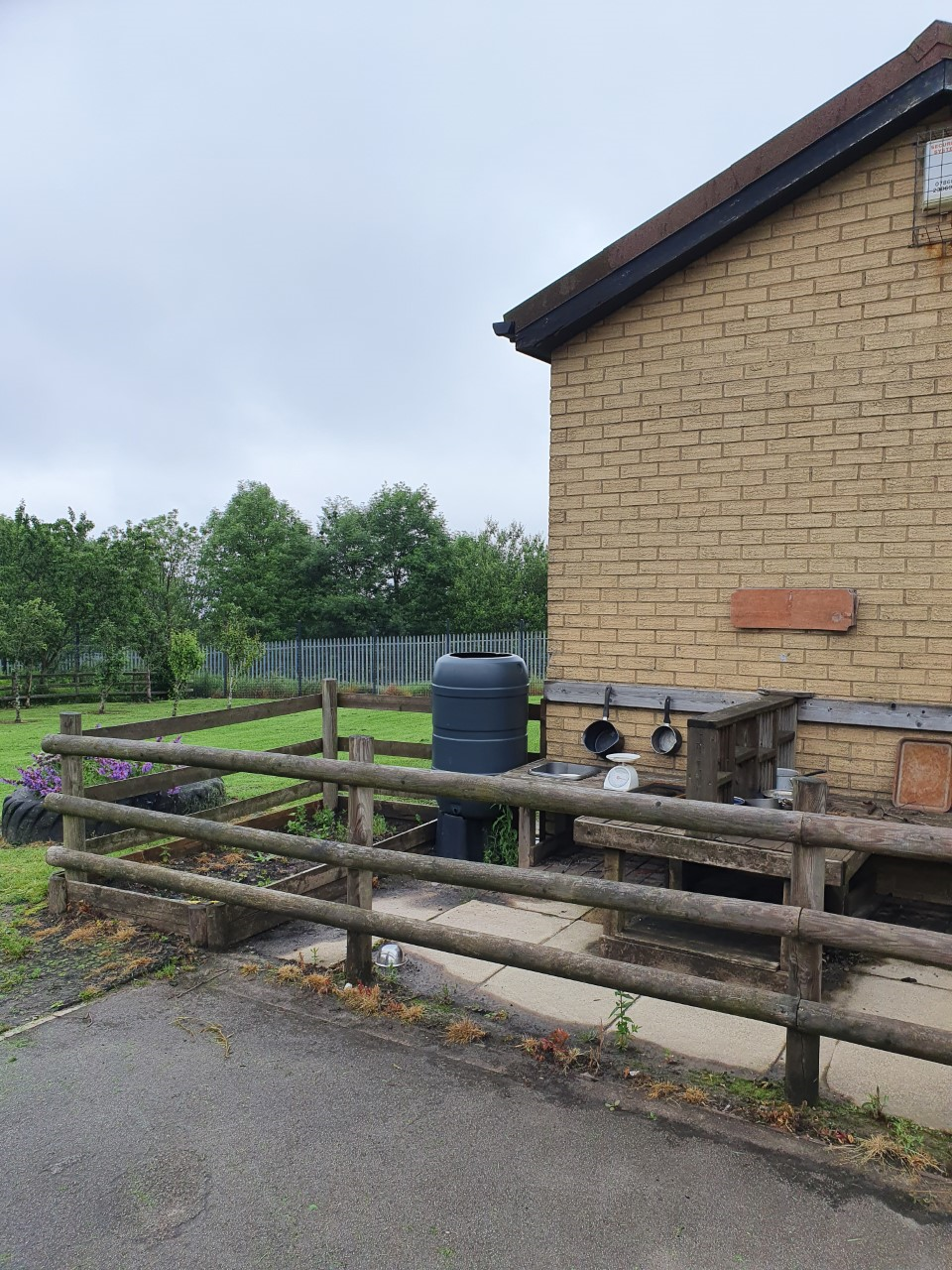 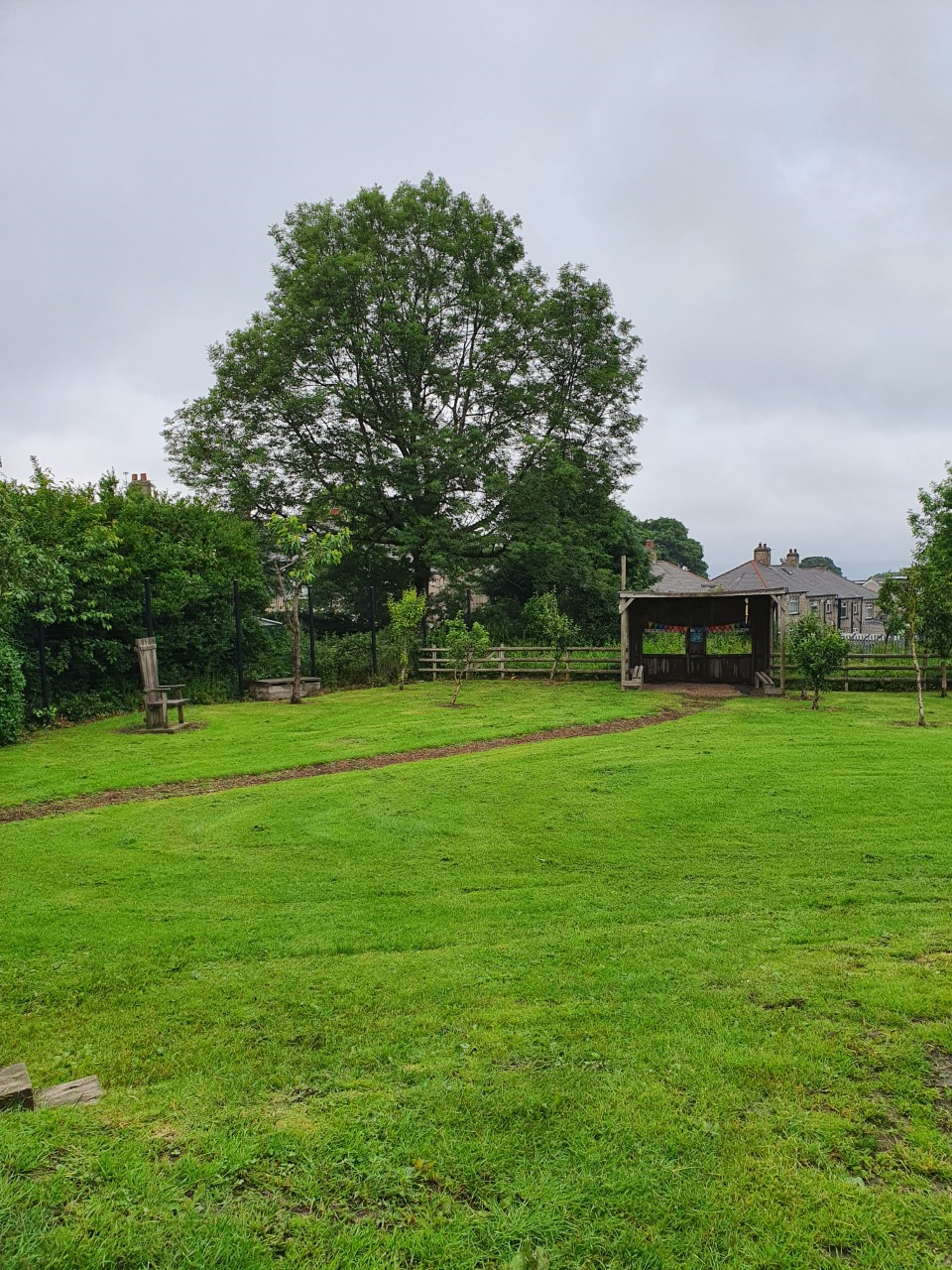 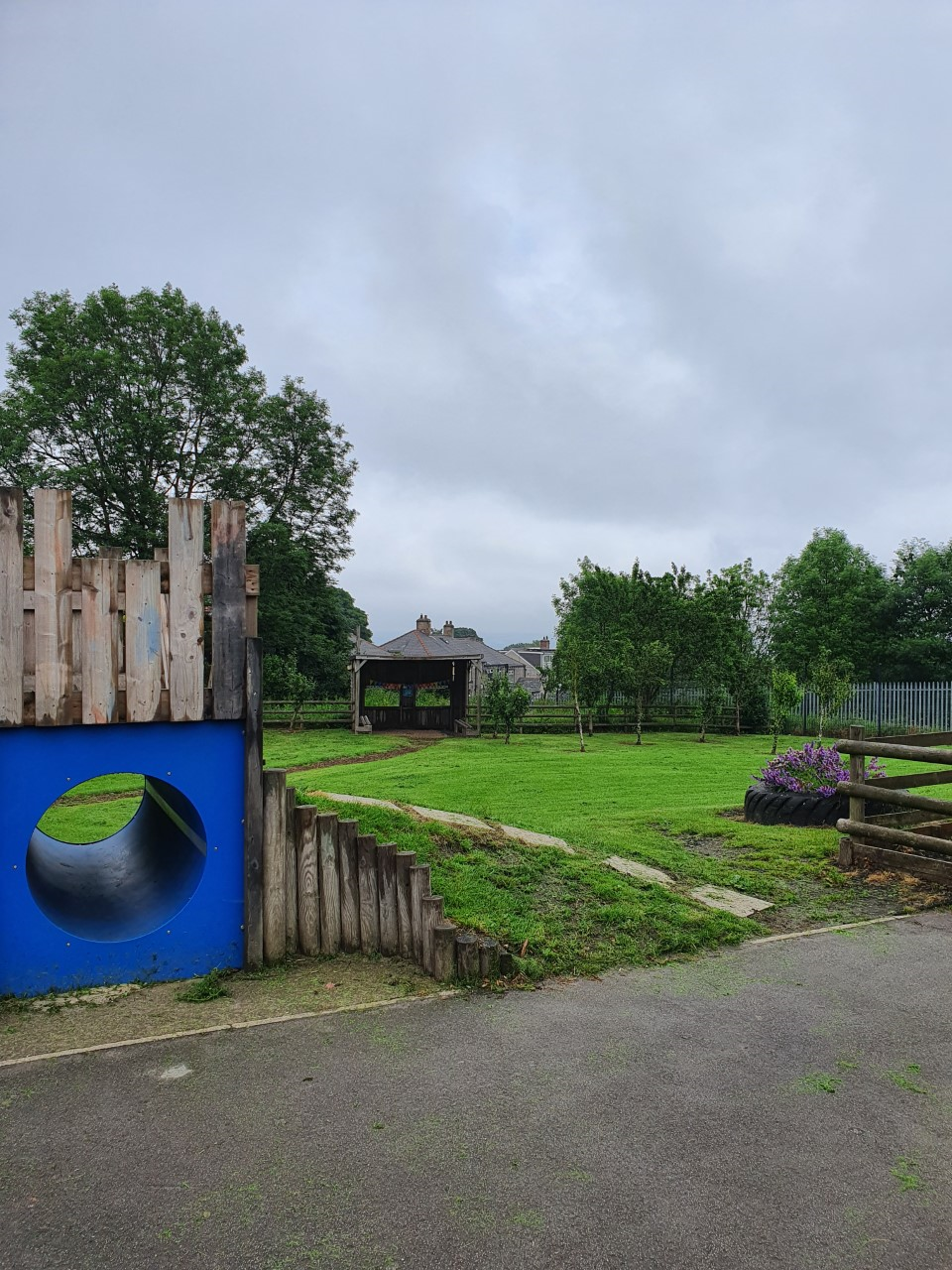 This is where you will play inside.
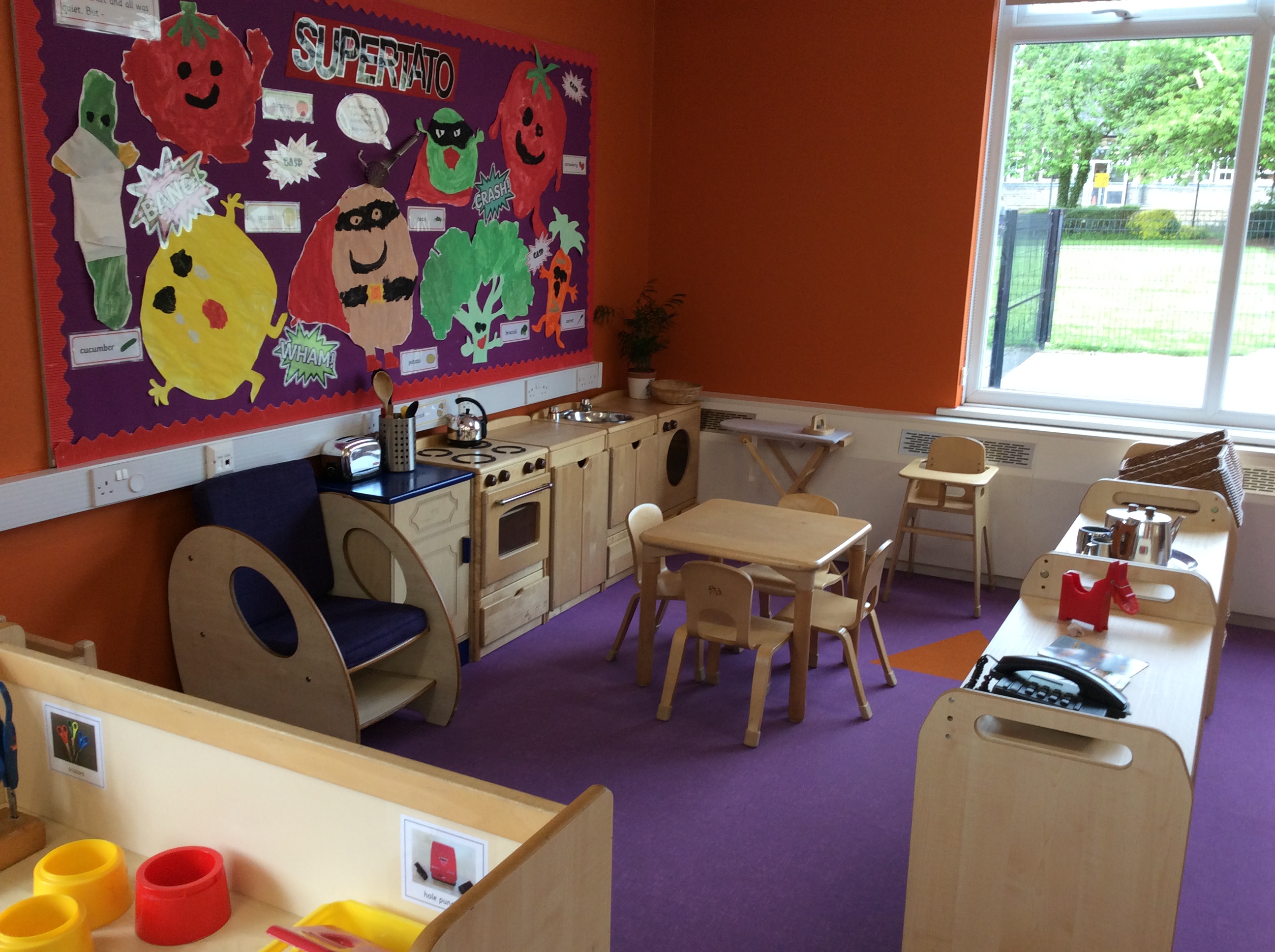 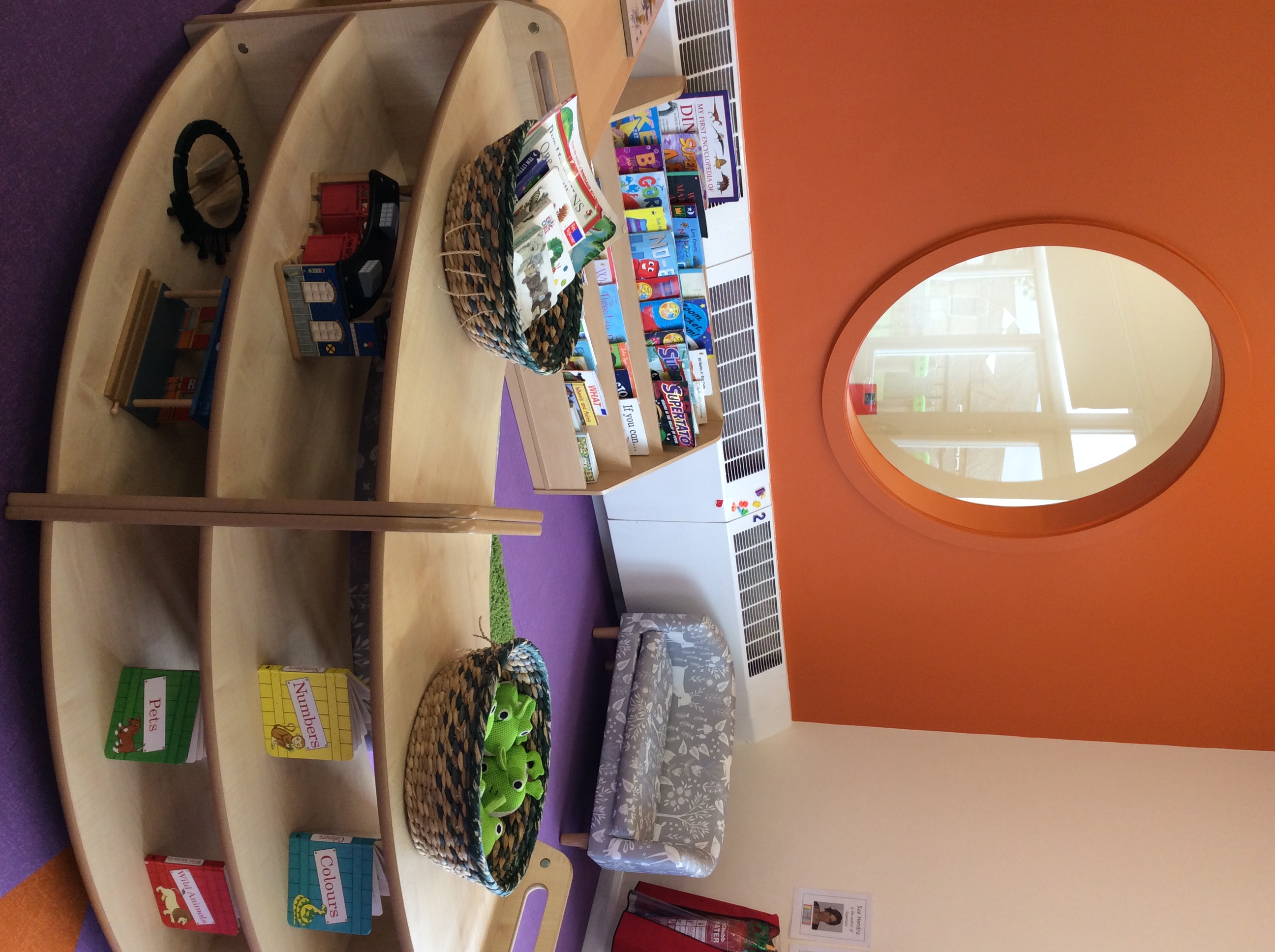 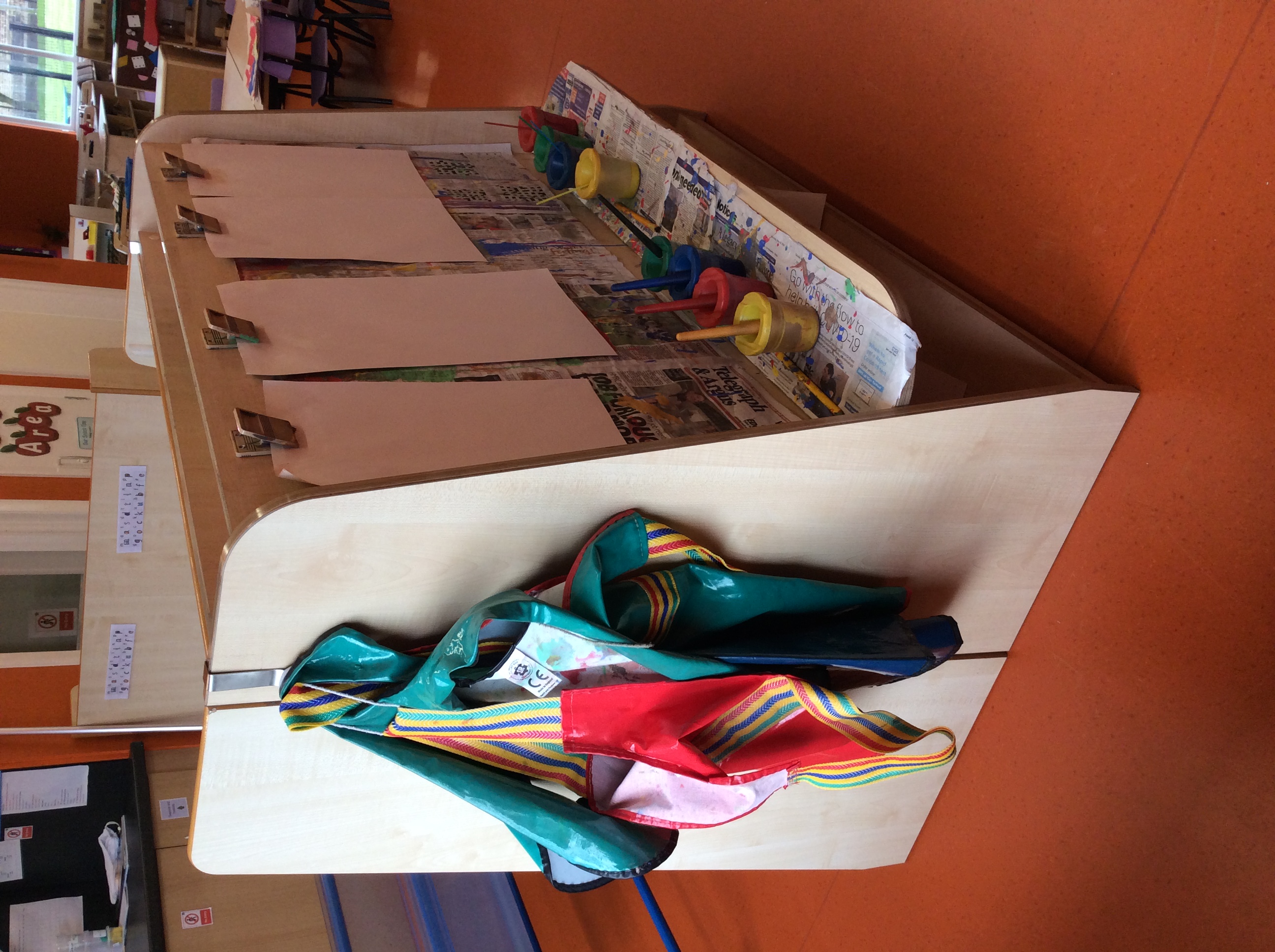 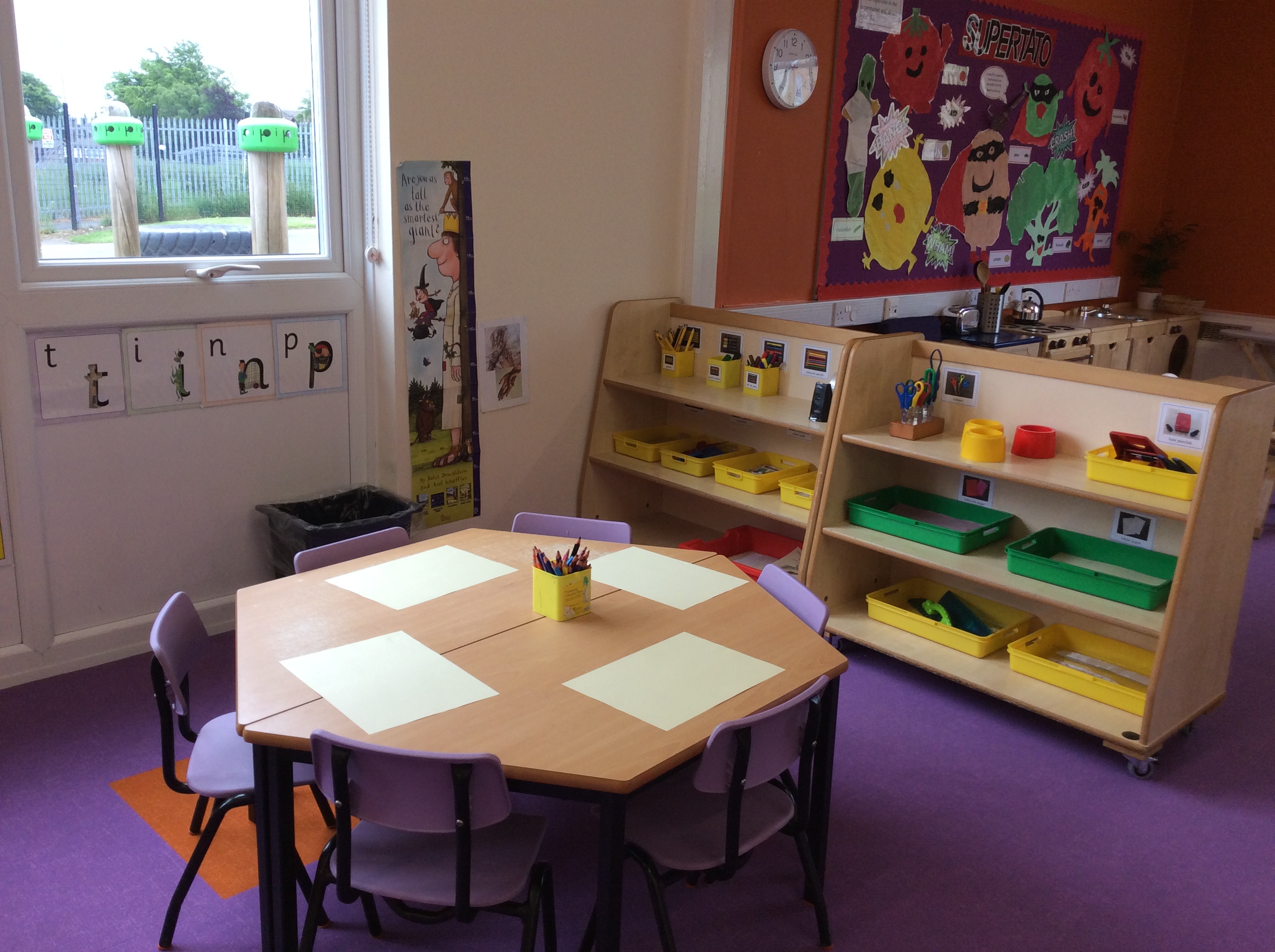 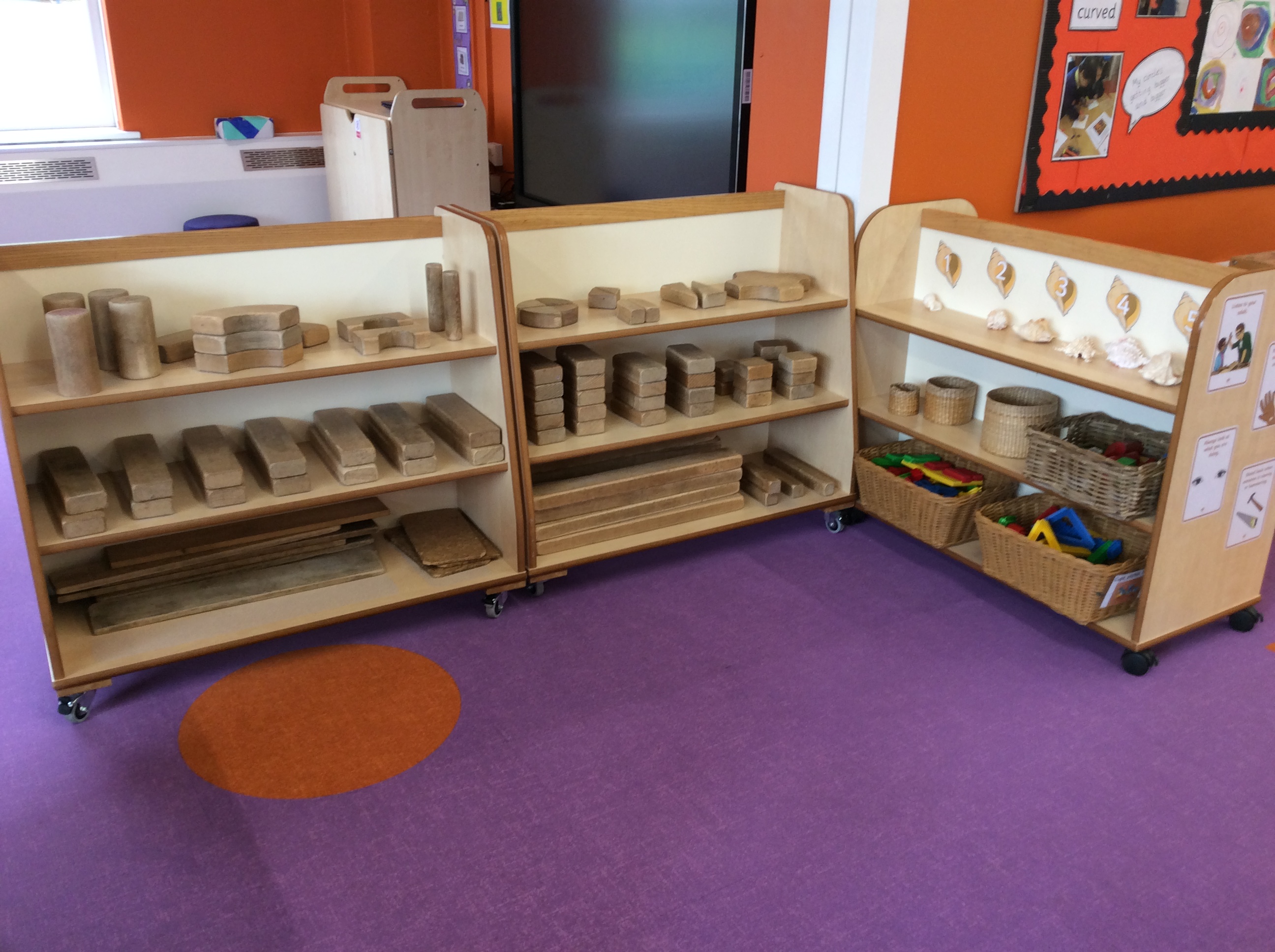 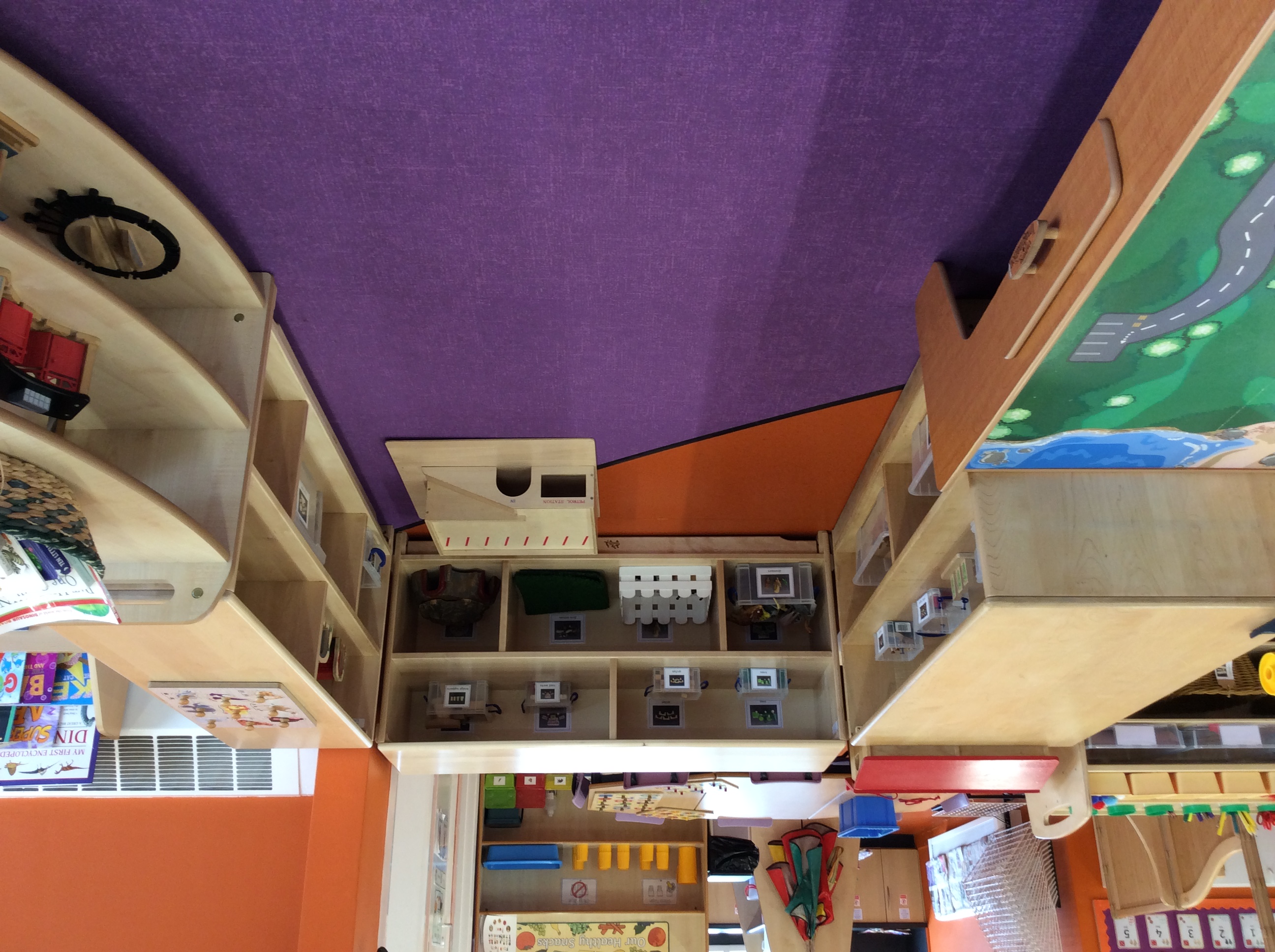 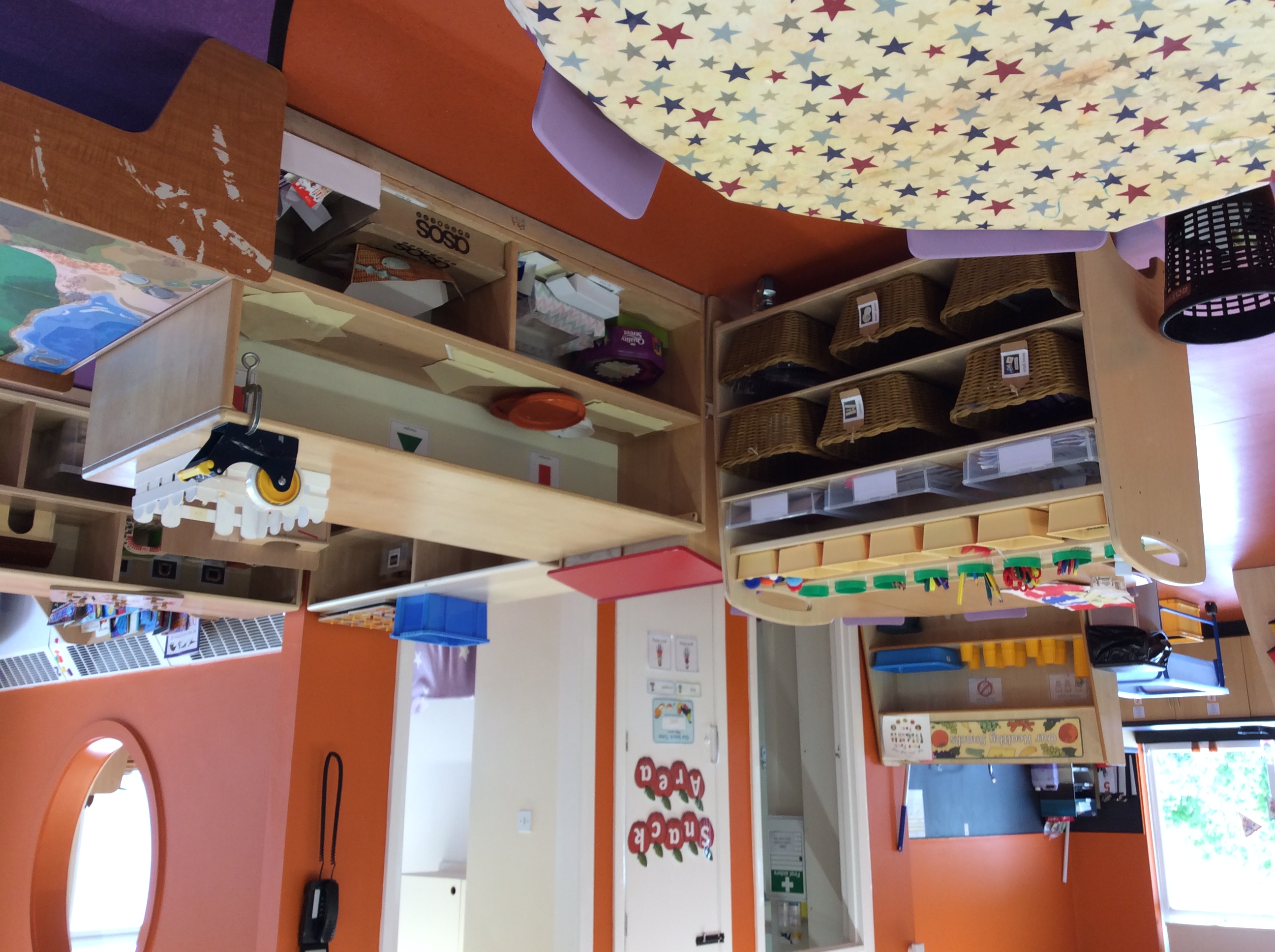 These are some of the things you can do outside.
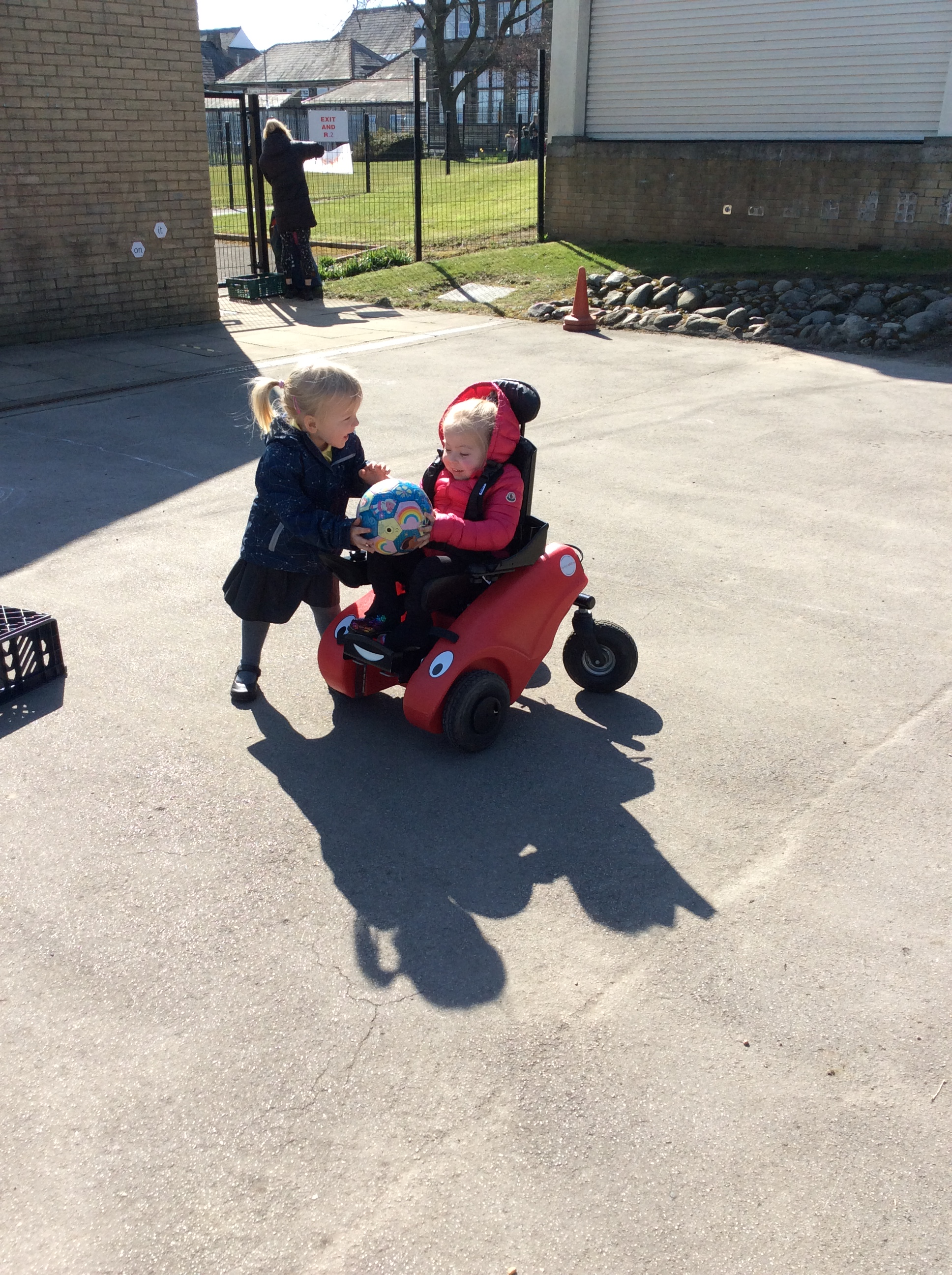 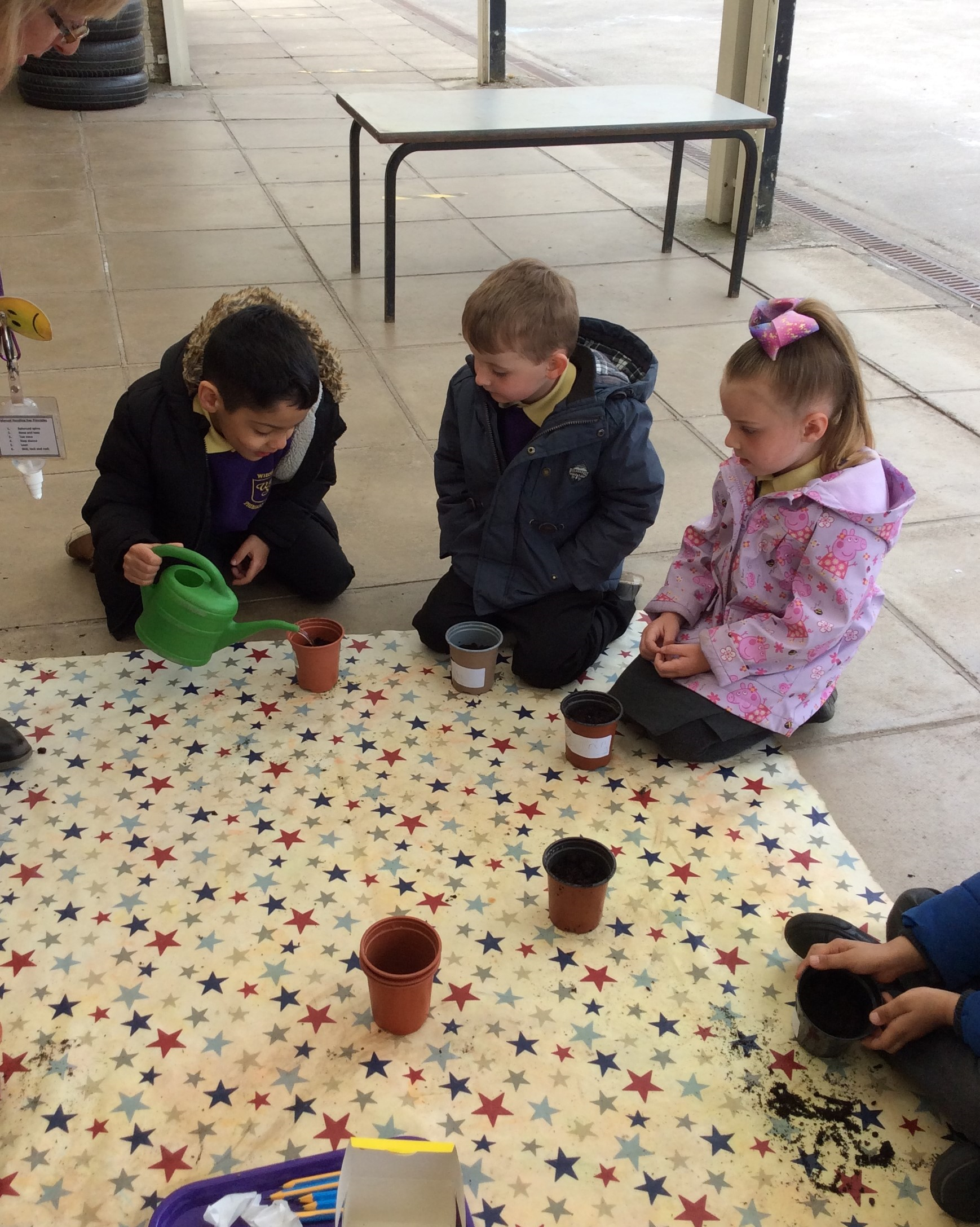 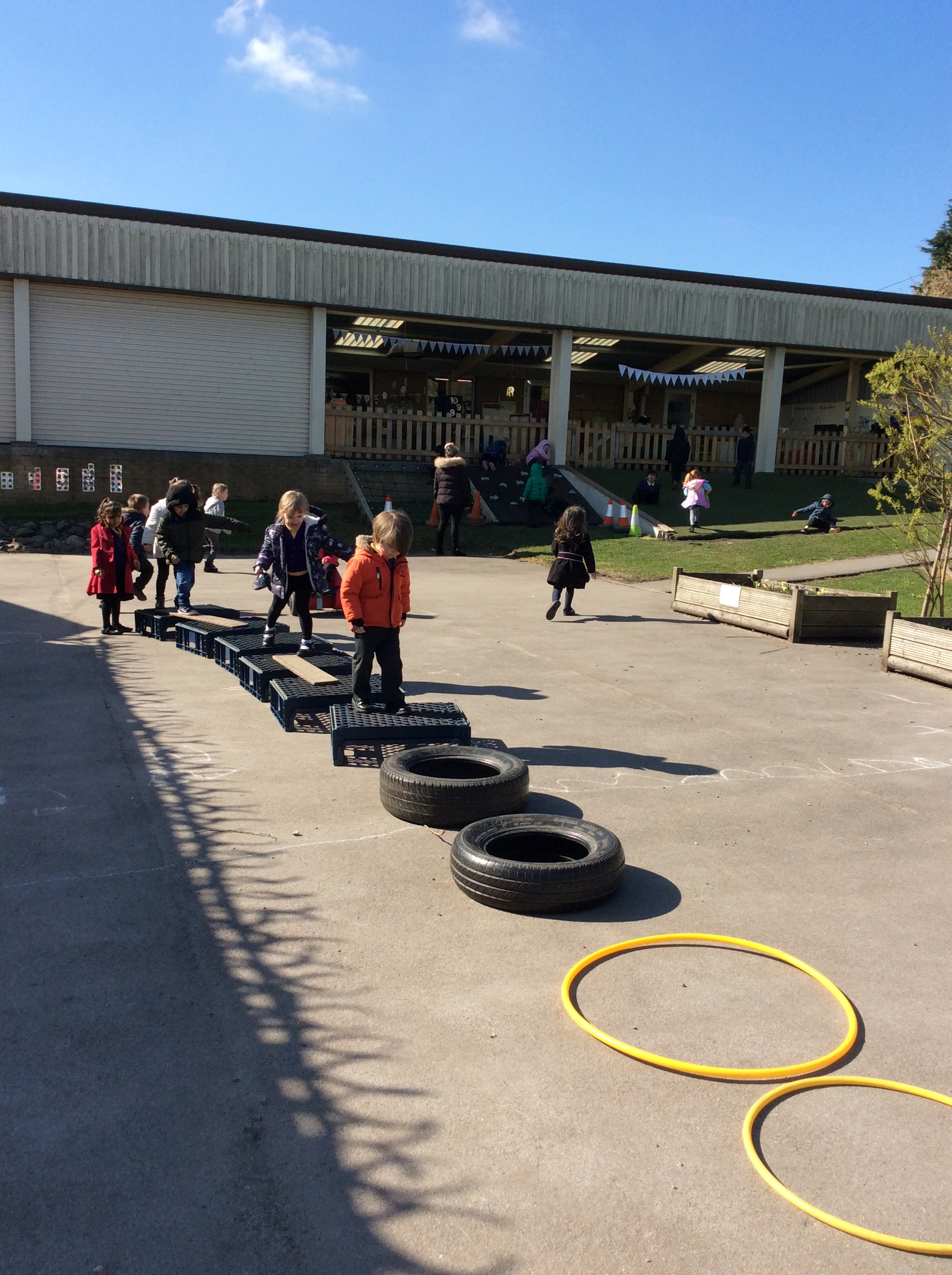 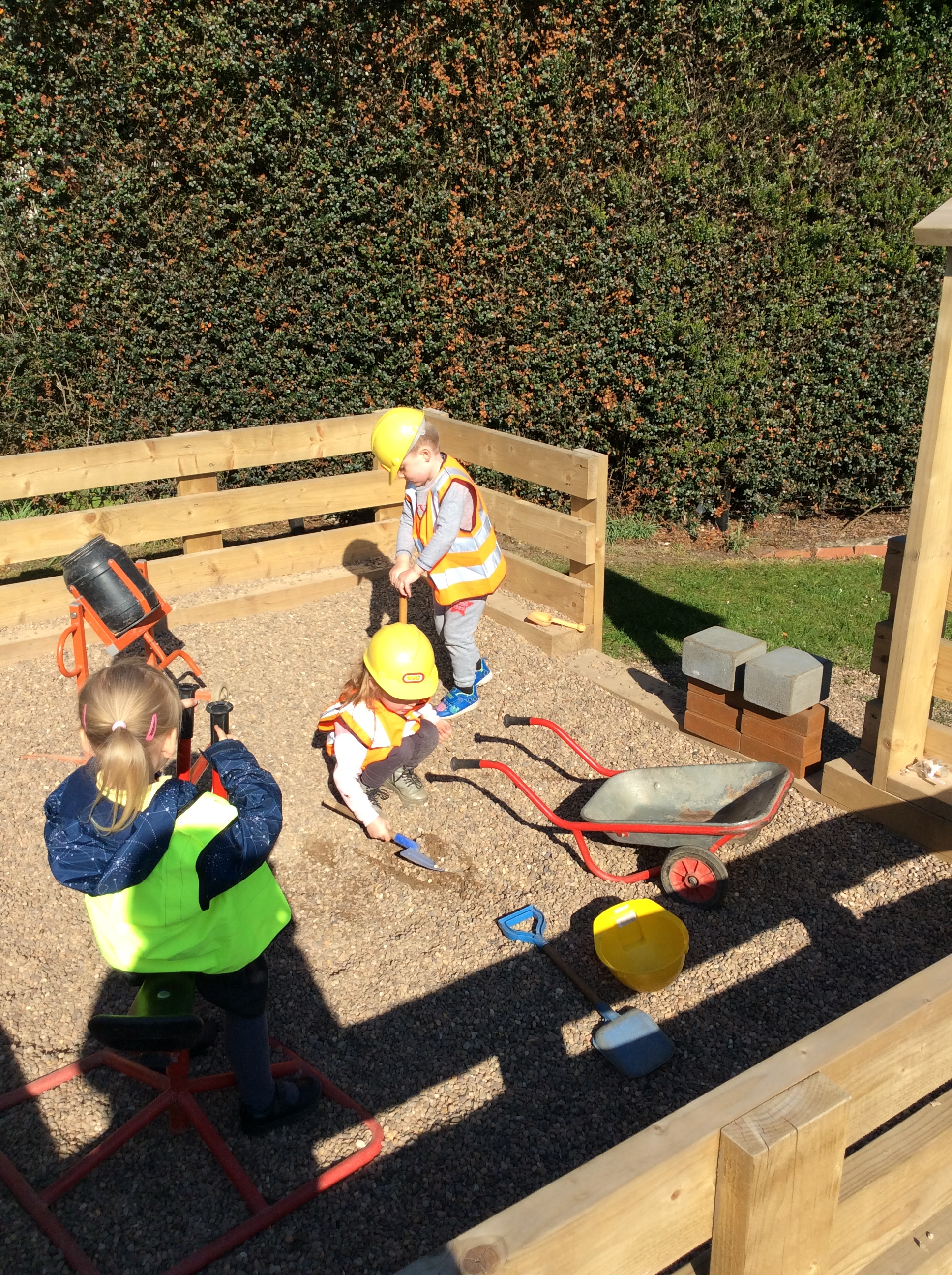 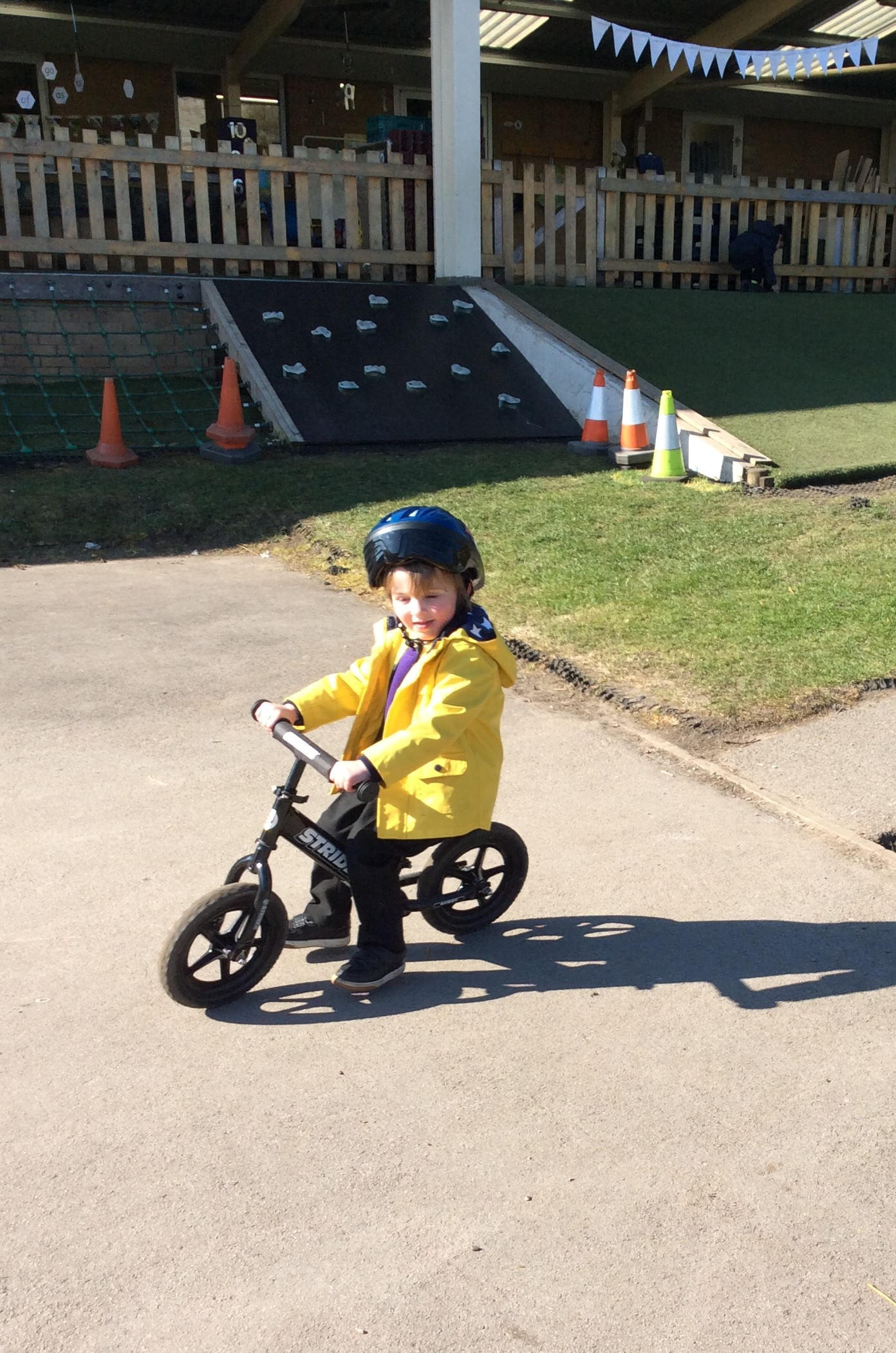 We are all very excited for you to start Nursery in September!